Дифференцирование показательной и логарифмической функций
Урок алгебры, 11 класс, 
УМК А.Г. Мордковича, 
учитель Малышкина Т.Н.
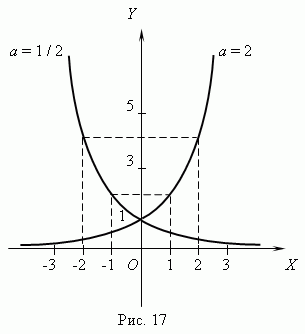 Функция у=loga(x), свойства и график
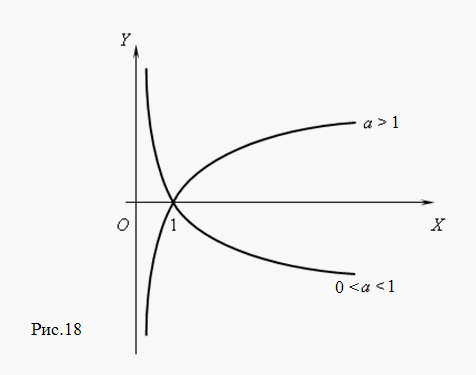 Формулы производных
Формулы производных
Задание
Проблема
Незнание формулы производной показательной функции с основанием а
Незнание формулы производной логарифмический функции с основанием а
Вывод формул
Вывод формул
Какие предыдущие знания мы использовали?